Муниципальное бюджетное образовательное учреждение дополнительного образования детей «СТАНЦИЯ ЮНЫХ НАТУРАЛИСТОВ с. Октябрьское» МО – Пригородный район РСО-А
РАСТИТЕЛЬНОЯДНЫЕ ЖИВОТНЫЕ 
			ЗИМОЙ




			Выскребенец Татьяна Анатольевна
Бобры
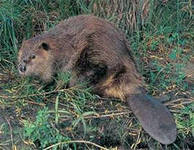 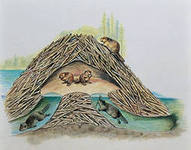 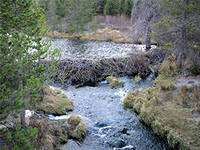 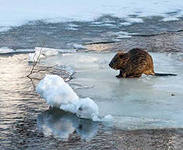 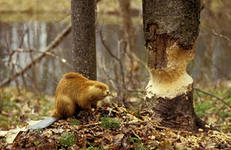 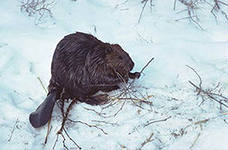 Осина - кормилица
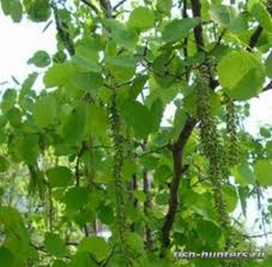 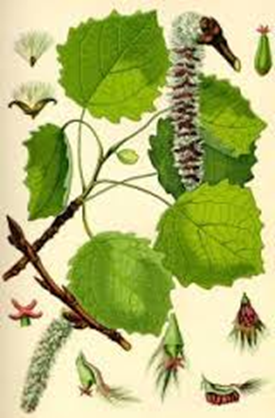 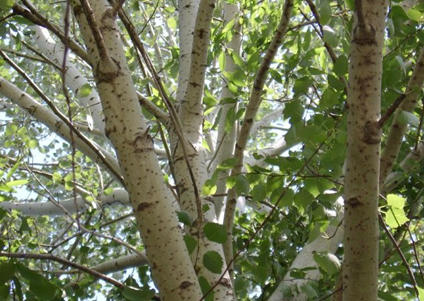 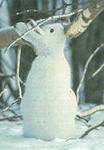 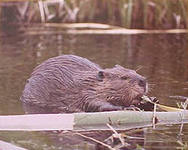 ГРЫЗУНЫ
Заяц
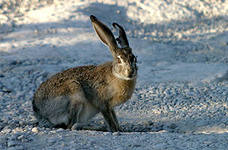 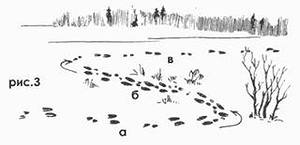 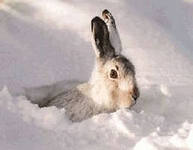 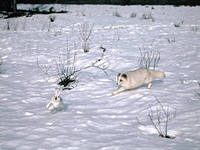 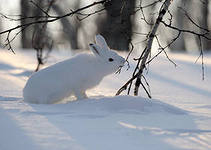 Белка
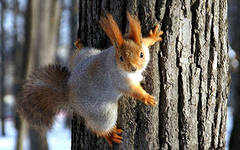 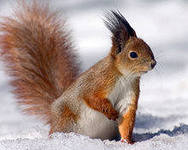 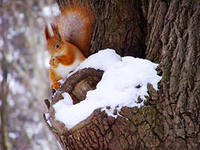 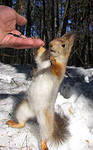 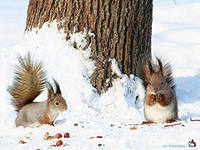 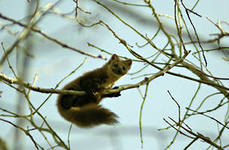 Другие грызуны
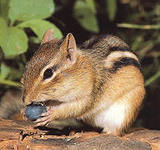 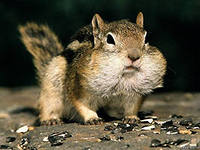 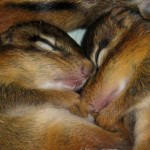 Бурундук
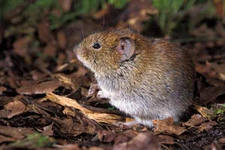 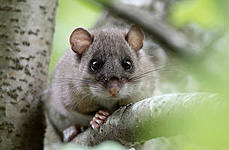 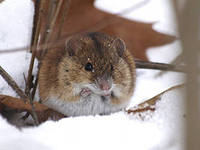 Лесная мышь
Полевка
Соня-полчек
РАСТИТЕЛЬНОЯДНЫЕ ЖИВОТНЫЕ
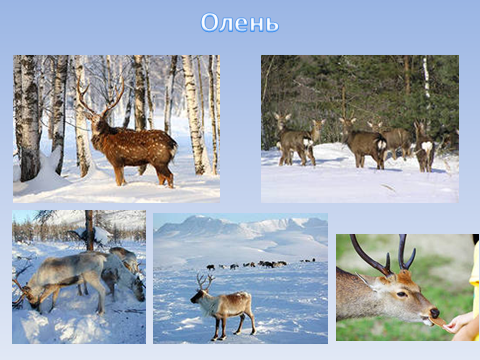 Косуля
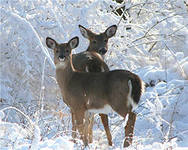 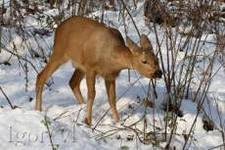 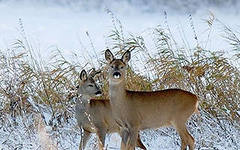 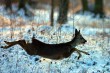